Foam Shapes
BY: Lauren Mitchell
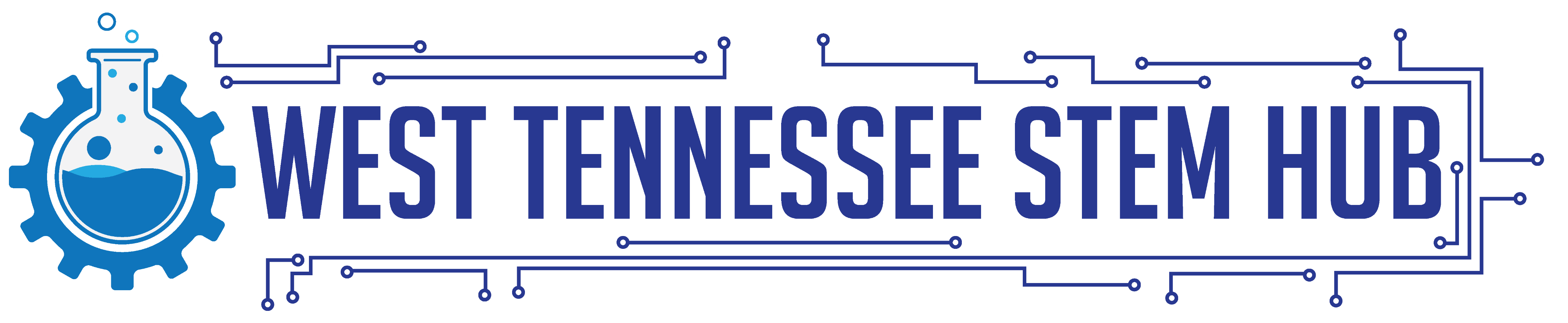 Content covered by this kit
3
Highschool
Middle
1
Elementary
2
Calculating the volume of 3-d shapes
Learning 3-d shapes and their attributes
Learning 2-d shapes and their attributes
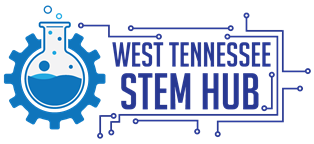 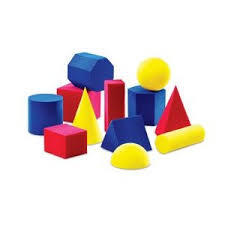 Each box contains a Varity of shapes in A single color
Figure 1: Foam Shape example
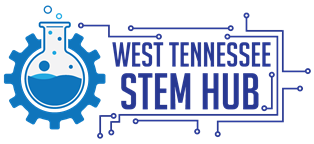